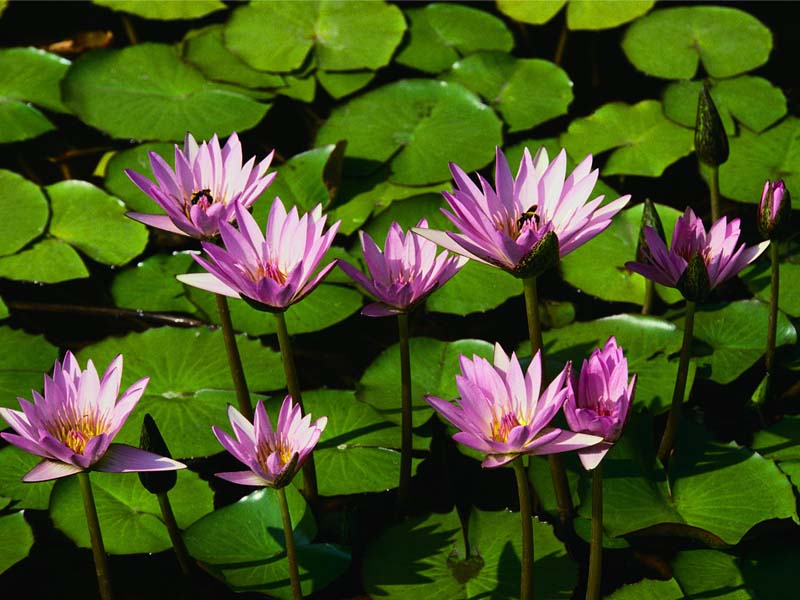 Saving the Earth
We Can Now Recycle
Newsprint
Bottles
Regular Paper
Aluminum Cans
Reduce Waste
Biodegradable dishes used in lunchroom
Compost heap in south parking lot
Carpool sign up sheet
Give your car a tune-up!
Doing Your Part
GREEN BUCKS
$5
GUARANTEED
Questions And Answers
Does recycled paper save trees?
Can recycled paper be recycled?
Does recycled paper have to be bleached?